SOLUTIONS Class #1
Objective:  Describing what solutions are,                     how they form, and how we can measure                    their strength – or concentration.  

Get a calculator and reference tables out.
1.  A solution is a homogeneous mixture.  
2.  A solution forms when a solute is dissolved into a solvent.  
If you make this solution
     Sugar is the SOLUTE              Coffee is the SOLVENT
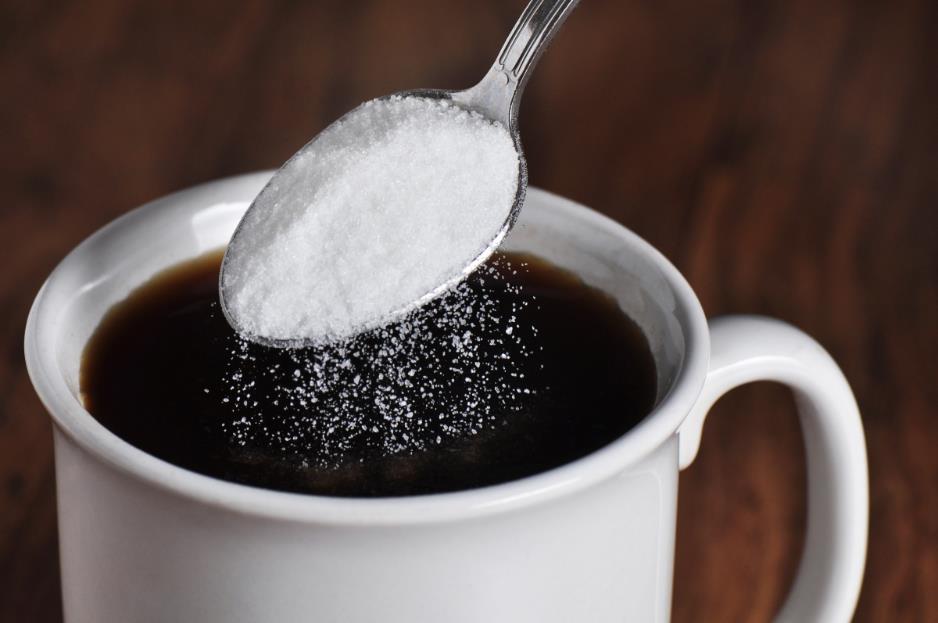 4.  When a solution holds the maximum amount      of solute it is a SATURATED  solution.

 
5.  If there is less than the maximum amount of     solute in the solution it is UNSATURATED
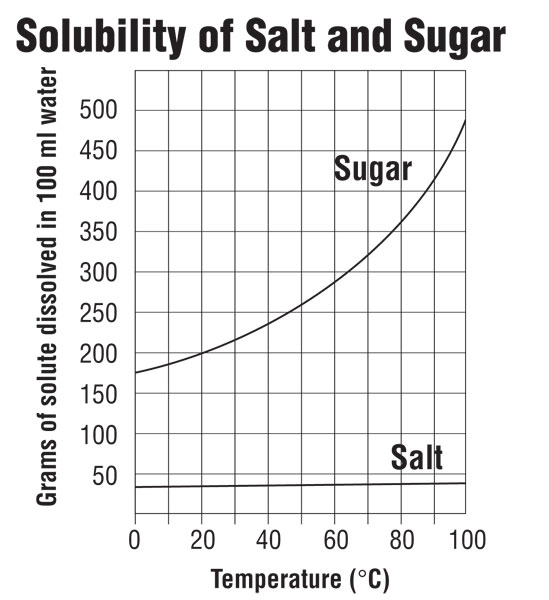 Hot solvents usually hold more solute than cold.  

This graph shows data for 100 mL solutions

6.  Compare a 10°C sugar     solution to      a 90°C sugar solution…

At 10°C you can fit ___ g sugar into solution.

At 90°C you can fit ___ g sugar into solution.
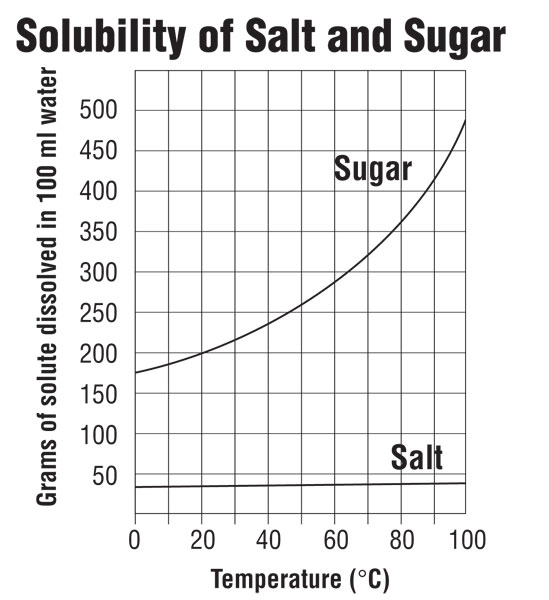 Hot solvents usually hold more solute than cold.  

This graph shows data for 100 mL solutions

6.  Compare a 10°C sugar solution to      a 90°C sugar solution…

At 10°C you can fit 175 g sugar into solution.

At 90°C you can fit 425 g sugar into solution. Hotter solutions “juggle” molecules or ions faster.  The hotter solutions can hold more solute than colder solutions.  
7.  It’s hard to see here, but the NaCl solubility     increases just a tiny bit (38 g → 40 g)       in a100 mL solution, a small increase.
8.  Most solutions you think about will be aqueous      which means dissolved in _______
9.  But solutions can also be gases like ____        or even solids _________     such as BRASS or CAST IRON.
8.  Most solutions you think about will be aqueous      which means dissolved in WATER
9.  But solutions can also be gases like AIR        or even solids ALLOYS     such as BRASS or CAST IRON  ).
When you try to dissolve stuff into solution, there are 3 factors that will affect this rate(either making it faster or slower.  
DEMONSTRATION one
Let’s watch 2 forms of the same compound Copper (II) sulfate 
First, CHUNKS of CuSO4  into room temperature water 

Next, POWDERED CuSO4 into room temperature water 

150 mL of water - and stir them.
When you try to dissolve stuff into solution, there are 3 factors that will affect this rate(either making it faster or slower.  
DEMONSTRATION one
Let’s watch 2 forms of the same compound Copper (II) sulfate 
First, CHUNKS of CuSO4  into room temperature water 

Next, POWDERED CuSO4 into room temperature water 

150 mL of water - and stir them.

Powdered dissolves faster:  greater surface area means more water touches more solute, MORE COLLISIONS BETWEEN particles, so faster dissolving.
When you try to dissolve stuff into solution, there are 3 factors that will affect this rate (either making it faster or slower.  
DEMONSTRATION 2

Watch Alka-seltzer dissolve into water.

One tablet into 150 mL HOT water

One tablet into 150 mL COLD water

Which dissolves faster?
When you try to dissolve stuff into solution, there are 3 factors that will affect this rate (either making it faster or slower.  
DEMONSTRATION 2

Watch Alka-seltzer dissolve into water.

One tablet into 150 mL HOT water

One tablet into 150 mL COLD water

Which dissolves faster?   
The hotter water dissolved the alka-seltzer faster.  
Hotter molecules with MORE KINETIC ENERGY, produceMORE COLLISIONS between the two, increasing the rate of solvation.
When you try to dissolve stuff into solution, there are 3 factors that will affect this rate (either making it faster or slower.  
DEMONSTRATION 3
Let’s watch a cube of SUGAR go into into 150 mL water

One cube into water no stirring

One cube into same amount of water, with stirring 
Which dissolves faster?
When you try to dissolve stuff into solution, there are 3 factors that will affect this rate (either making it faster or slower.  
DEMONSTRATION 3
Let’s watch a cube of SUGAR go into into 150 mL water

One cube into water no stirring

One cube into same amount of water, with stirring 
Which dissolves faster?

The stirred sugar dissolved faster.  Faster moving water created MORE COLLISIONS between the sugar cube and water, resulting in faster dissolving.  This higher kinetic energy was caused by the agitation.
10.  SMALLER PARTICLES = MORE SURFACE AREA                     More collisions gives FASTER DISSOLVING
11.  HOTTER TEMP = HIGHER KE = MORE MOTION                      More collisions gives FASTER DISSOLVING
12.  AGITATION = HIGHER KE = MORE MOTION                      More collisions gives FASTER DISSOLVING
14. The rate of solvation increases with more      surface area (smaller particles), higher       temperatures and with more agitation.
How much solute will dissolve into a solution?
It depends first on  
15.  The actual solubility –        does this stuff dissolve into water?         (ionic compounds are on table F)
16.  The Temperature of the solvent        (usually, hotter solvents fit more solute in solution)
17.  Pressure      (higher pressure = higher solubility, only for gases)
Draw the H2O molecule + CO2 molecule.(structural diagrams)
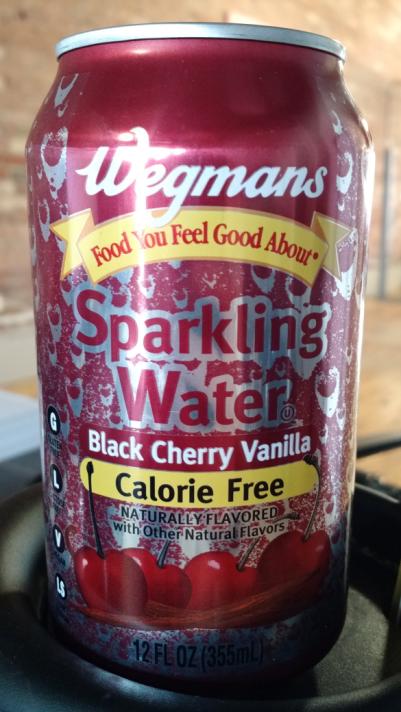 Draw the H2O molecule + CO2 molecule.(structural diagrams)
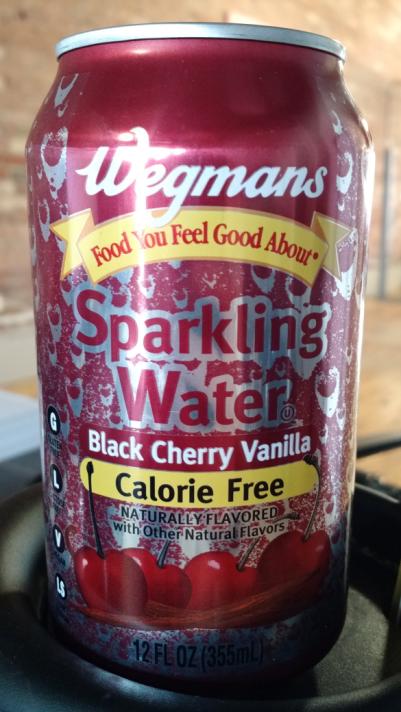 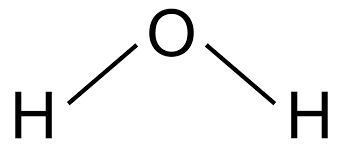 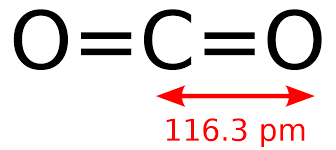 19.  What sort of molecules are these?  (polar or nonpolar?)    water is polar, carbon dioxide is nonpolar.      Like dissolves like (???)
Draw the H2O molecule + CO2 molecule.(structural diagrams)
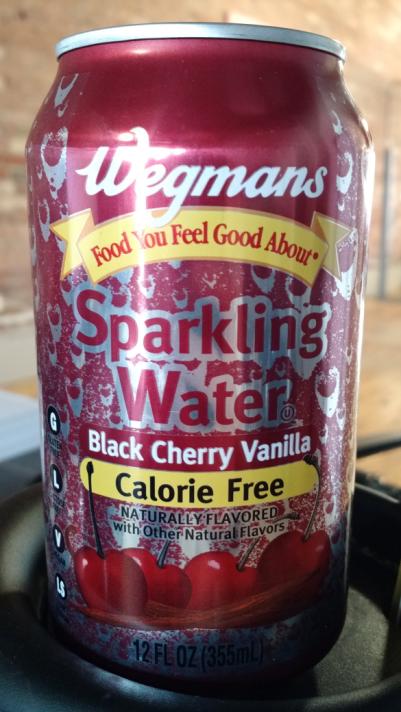 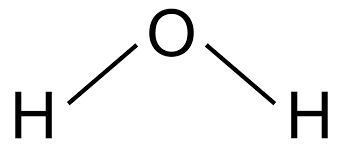 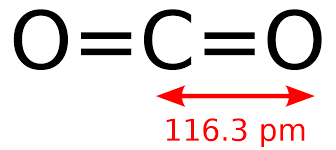 19.  What sort of molecules are these?  (polar or nonpolar?)    water is polar, carbon dioxide is nonpolar.      Like dissolves like (???)
20.  How does Wegman’s even get CO2 into water to make       seltzer?  What about Like dissolves like?
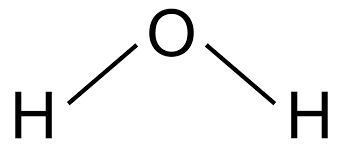 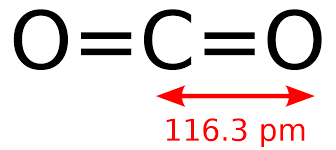 H2O is “bent” and polar.         CO2 has radial symmetry and is nonpolar.  
These molecules should not be able to form a solution.  The ONLY way to mix them is under HIGH PRESSURE (and then they quickly seal the can).
21.  There are several ways to measure        how strong a solution is in chemistry.  

Qualitatively we can say things like	                                  strong or weak
Or we could use “better” words like                                                    
	                               concentrated or diluteWith numbers and units, in a quantitative measure,         we will use                                               MOLARITY
22.  Molarity is the expression of concentration of a       solution as measured by the number of moles of       solute in a liter of solution.
        M =
# moles soluteLiters of solution
23.  What is the concentration of a NaNO3 solution        containing 4.50 moles of solute in 1220 mL volume?
23.  What is the concentration of a NaNO3 solution        containing 4.50 moles of solute in 1220 mL volume?
23.  What is the concentration of a NaNO3 solution        containing 4.50 moles of solute in 1220 mL volume?
24.  Say:  this solution has a 3.69 Molarity       Write:   3.69 M NaNO3(AQ)       Think:  this solution is the same as a 1-liter AQ solution                    containing 3.69 mole NaNO3 solute per liter.
25. What is the concentration of a 1650 mL salty      water solution containing 125 g NaCl?
25. What is the concentration of a 1650 mL salty      water solution containing 125 g NaCl?
Convert grams of NaCl to moles first.   Then convert mL into liters.  Use moles & liters.
25. What is the concentration of a 1650 mL salty      water solution containing 125 g NaCl?
Convert grams of NaCl to moles first.   Then convert mL into liters.  Use moles & liters.
125 g NaCl1
1 mole NaCl58 g NaCl
X
=  2.16 moles NaCl
MOLAR MASSNaCl
 Na  1 x 23g  = 23 g
Cl   1 x 36 g = 35 g

                       58 g/mole
1 Liter1000 mL
1650 mL solution1
=   1.65 Liters
X
25. What is the concentration of a 1650 mL salty      water solution containing 125 g NaCl?
Say:  this sodium chloride solution has a 1.31 molarity

Write:  1.31 M NaCl(AQ)

Think:  this solution contains the equivalent of             1.31 moles NaCl per liter of solution
26.  If you add 43.5 g NaCl to enough water to form         a 648 mL solution, what is its concentration?      (figure out moles, and liters first, then write the formula, or else)
CONVERT MOLES FIRST
# moles NaClLiters of solution
M =
26.  If you add 43.5 g NaCl to enough water to form         a 648 mL solution, what is its concentration?      (figure out moles, and liters first, then write the formula, or else)
CONVERT MOLES FIRST








THEN CONVERT LITERS
1 mole NaCl58 g NaCl
43.5 g NaCl1
X
= 0.750 mole
# moles NaClLiters of solution
M =
26.  If you add 43.5 g NaCl to enough water to form         a 648 mL solution, what is its concentration?      (figure out moles, and liters first, then write the formula, or else)
Now fill in the formula and do the math
CONVERT MOLES FIRST








THEN CONVERT LITERS
1 mole NaCl58 g NaCl
43.5 g NaCl1
X
= 0.750 mole
# moles NaClLiters of solution
M =
648 mL1
1 Liter1000 mL
= 0.648 Liters
X
26.  If you add 43.5 g NaCl to enough water to form         a 648 mL solution, what is its concentration?      (figure out moles, and liters first, then write the formula, or else)
CONVERT MOLES FIRST








THEN CONVERT LITERS
0.750 moles0.648 Liters
M =

M = 1.16 M
SAY:   This has a 1.16 molarity 
WRITE:  1.16 M NaCl(AQ)  
THINK:  This is equivalent to a solution with 1.16 moles of salt per liter
1 mole NaCl58 g NaCl
43.5 g NaCl1
X
= 0.750 mole
648 mL1
1 Liter1000 mL
= 0.648 Liters
X
27.  You put 111 g KCl solid into a volumetric flask.         You fill the flask to 250. mL, what is the        molarity of this solution?          Start with the formula, or you know what might happen!
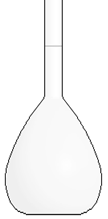 27.  You put 111 g KCl solid into a volumetric flask.         You fill the flask to 250. mL, what is the        molarity of this solution?
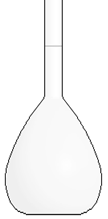 27.  You put 111 g KCl solid into a volumetric flask.         You fill the flask to 250. mL, what is the        molarity of this solution?
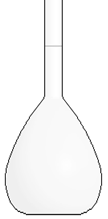 1 mole KCl74 g KCl
111 g KCl1
X
= 1.50 moles KCl
1 Liter1000 mL
250. mL solution1
X
= 0.250 Liters
Fill with water to 250 mL
111 grams KCl first
28.  You put 74.0 g KCl solid into a flask.         You fill the flask to 1600. mL, what is the        molarity of this solution?
28.  You put 74.0 g KCl solid into a flask.         You fill the flask to 1600. mL, what is the        molarity of this solution?           74.0 g KCl = 1.00 moles KCl                   1600. mL = 1.600 Liters
M =
# moles KClLiters of solution
=
MOLAR MASSKCl
 K    1 x 39g  = 39 g
Cl   1 x 36 g = 35 g

                       74 g/mole
28.  You put 74.0 g KCl solid into a flask.         You fill the flask to 1600. mL, what is the        molarity of this solution?           74.0 g KCl = 1.00 moles KCl                   1600. mL = 1.600 Liters
=
M =
# moles KClLiters of solution
=
1.00  moles KCl1.600 Liters solution
SAY:  This is a 0.625 Molar KCl(AQ)             WRITE  0.625 M KCl(AQ)
THINK:  The solution contains 0.625 moles KCl/Liter
29.  Calculate the molarity of 750. mL LiBr(AQ) that has       215 g LiBr solute.
29.  Calculate the molarity of 750. mL LiBr(AQ) that has       215 g LiBr solute.
1 Liter1000 mL
750. mL solution1
= 0.750 Liters
X
29.  Calculate the molarity of 750. mL LiBr(AQ) that has       215 g LiBr solute.
1 Liter1000 mL
750. mL solution1
= 0.750 Liters
X
Let’s totally change gears now.  Take out Table G 

SOLUBILITY CURVES at Standard Pressure
30.  How many grams of sodium nitrate are in a 100 mL          aqueous solution that is saturated at 10°C?

Find NaNO3 curve.  Find 10°C.  
Slide Upwards until you find their meeting point.  

(80 grams)
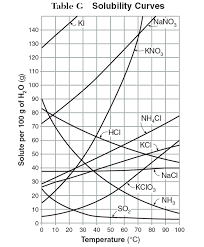 31.  How many grams of NaNO3 fit into      325 mL of water at 10°C?   80 g in 100 mL
31.  How many grams of NaNO3 fit into      325 mL of water at 10°C?   80 g in 100 mL
NaNO3water
80 g100 mL
X g 325 mL
10°C
=
100 X = 26,000 
X = 260.       
X = 260. grams NaNO3
32.  What is the MOLARITY       of this solution of 260. g NaNO3        in 325 mL?  Start with a formula
M =
# moles NaNO3 Liters of solution
32.  What is the MOLARITY       of this solution of 260. g NaNO3        in 325 mL?  Start with a formula
M =
# moles NaNO3Liters of solution
260. g NaNO31
1 mole NaNO385 g NaNO3
x
= 3.06 moles
325 mL1
1 Liter1000 mL
= 0.325 Liters
x
32.  What is the MOLARITY       of this solution of 260. g NaNO3        in 325 mL?  Start with a formula
M =
# moles NaNO3Liters of solution
= 9.42 M
M =
3.06 moles KCl0.325  Liters
33.  Solutions Vocabulary to Memorize by Tomorrow
Solute – the stuff dissolved into the solvent of a solution (the salt of salty water)
Solvent – the part of the solution that the solute is dissolved into, the water of salty water.   
Saturated – when a solution is holding the maximum solute at a particular temperature.   
Unsaturated – when a solution is holding LESS THAN the maximum solute                           at a particular temperature
.
Table G – the solubility guidelines for 10 compounds over all liquid water temps.
Molarity – the measured concentration of a solution in moles/Liter units.
 
Molarity Formula:      M = 

Molarity Units  – MOLES of solute per LITER - not grams or mL!
moles of soluteLiters of solution
Solutions Class #3
Objective:  More practice with molarity problems, and                how to make a solution properly (and wrong!), 

                and then –                how to make a new solution from a solution                 that you have in the stock room on a shelf.
34.  Calculate the molarity of a solution containing       259 g KBr(AQ) with total volume of 750. mL           (the molar mass KBr = 119 g/mole)
34.  Calculate the molarity of a solution containing       259 g KBr(AQ) with total volume of 750. mL           (the molar mass KBr = 119 g/mole)
M =
# moles KBrLiters of solution
=
2.18 Moles KBr0.750 Liters solution
This is a 2.91 M KBr(AQ) solution 
It has a Molarity of 2.91
35.  How many grams of sodium chloride are in a 100 mL       aqueous solution that is saturated at 90°C?
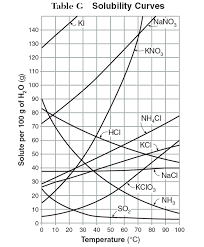 35.  How many grams of sodium chloride are in a 100 mL       aqueous solution that is saturated at 90°C?
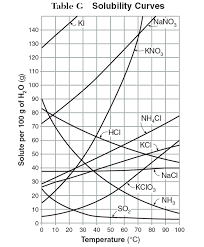 Exactly 40 grams fits into 100 mL.
38.  How many grams of sodium chloride are in a 100 mL        aqueous solution that is saturated at 90°C?
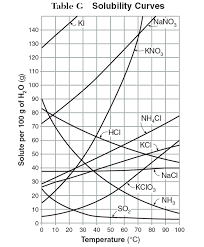 36.  How many grams of sodium chloride are in an       885 mL aqueous solution that is saturated at 90°C?       Do this as shown, no variations allowed.
36.  How many grams of sodium chloride are in an       885 mL aqueous solution that is saturated at 90°C?       Do this as shown, no variations allowed.
X g885 mL
NaClwater
40 g100 mL
90°C
=
100 x = 35,400         

X = 354 grams NaCl
37.  What’s the molarity of this saturated solution of NaCl(AQ)?        (First convert these 354 grams of NaCl into moles)
37.  What’s the molarity of this saturated solution of NaCl(AQ)?        (First convert these 354 grams of NaCl into moles)
= 6.10 moles NaCl
354 g NaCl1
X
1 mole NaCl58 g NaCl
6.10 moles0.885 Liters
= 6.89 M NaCl(AQ)
M =
38.  If you had two SATURATED NaCl(AQ)
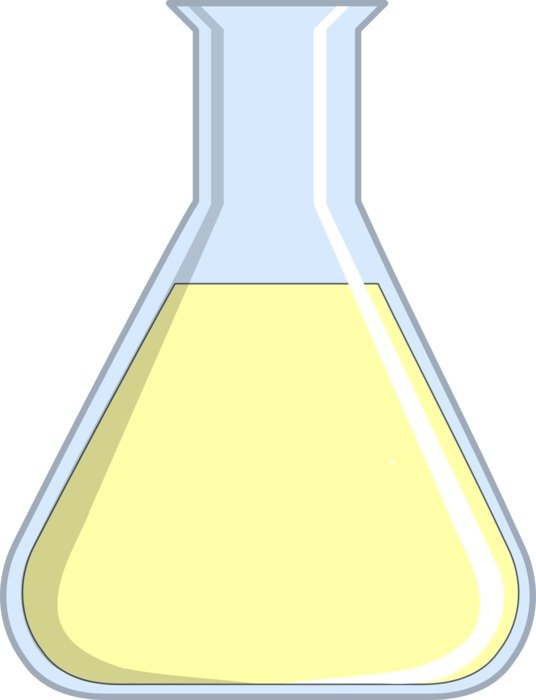 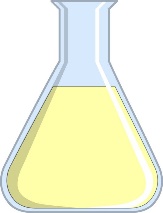 100 mLsaturated NaCl
SaturatedNaCl(AQ)
Would they 
  - have the same molarity?   - be able to conduct electricity?
885 mLsaturated NaCl
38.  If you had two SATURATED NaCl(AQ)
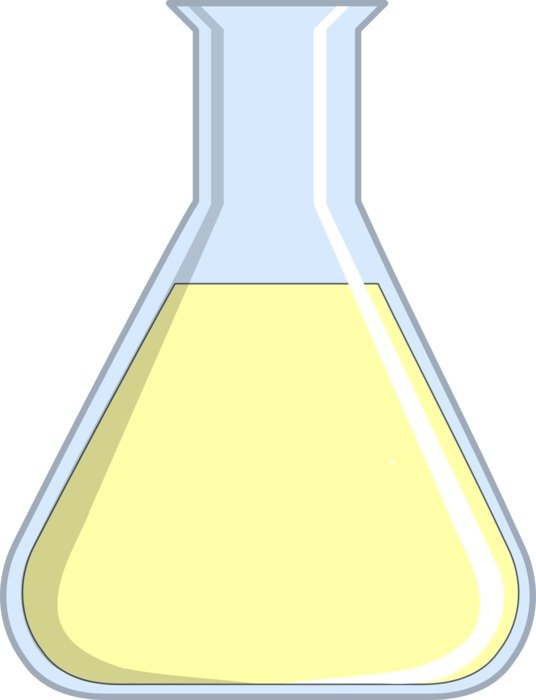 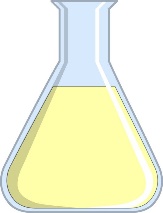 100 mLsaturated NaCl
IDENTICAL
Except for size
Would they 
  - have the same molarity? YES  - be able to conduct electricity? YES
885 mLsaturated NaCl
39.  How many grams of NaCl are required to form a           2.50 L of 0.900 M NaCl(AQ)?  (a formula will guide you)
39.  How many grams of NaCl are required to form a           2.50 L of 0.900 M NaCl(AQ)?  (a formula will guide you)
X moles NaClLiters of solution
M =
0.900M =    1
X moles NaCl2.50 Liters
X moles =  2.25 moles                          NaCl is 58 g/mole, so…                  2.25 moles    x   58 g   =   131 g NaCl  (3 SF)                    1                      1 mole
40. How many grams of KOH required to make a       1.20 M  solution of KOH(AQ)  of 2.00 Liters? 
        (always write a formula)
40. How many grams of KOH required to make a       1.20 M  solution of KOH(AQ)  of 2.00 Liters? 
        (always write a formula)
M =
# moles KOH Liters of solution
1.20 M  =     1
# moles KOH2.00 Liters
# moles = 2.40 moles KOH
2.40 moles KOH1
x
56 g KOH1 mole KOH
=  134 g KOH
How can we prepare a 1.20 M  solution of KOH(AQ) of 2.00 Liters?    The wrong way is the way    will seem right, at first!
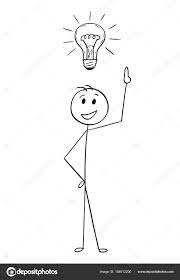 How can we prepare a 1.20 M  solution of KOH(AQ) of 3.20 Liters? The wrong way is to get 2.00 Liters of water, then add 134 g of KOH into it.  If you do that, the KOH SLIGHTLY increase the volume over 2.00 liters.
41. How can we prepare a 1.20 M  solution of KOH(AQ) of 2.00 Liters?
SECOND  Fill with water, UP TO the measured mark
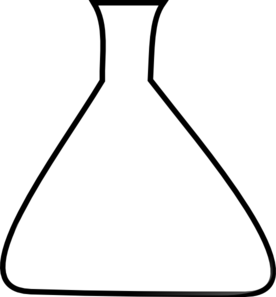 2.00 Liter mark
← FIRST
Add 134 grams of KOH(S) first
42.  How would you mix up 2.65 liters of        2.50 M KNO3(AQ)  from scratch?
42.  How would you mix up 2.65 liters of        2.50 M KNO3(AQ)  from scratch?  Scratch means use the M formula
M =
# moles KNO3Liters of solution
2.50M =    1
# moles KNO32.65 Liters
moles KNO3 = 6.63 moles KNO3 needed.
6.63 moles KNO31
101 grams KNO31 mole KNO3
X
= 670. grams KNO3
42.  How would you mix up 2.65 liters of        2.50 M KNO3(AQ)  from scratch?  Scratch means use the M formula
First… 

670. grams of KNO3(S)into the beaker, 

Then, fill with the water, UP TO THE 2.65 LITER MARK.

NOTE: no flasks like this exist.  This is math.  Real labs have only “normal sized flasks.
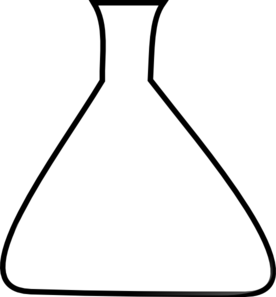 2.65 Liters exactly
2
670. grams of KNO3(S) first
If you have some strong 2.50M KNO3(AQ)  solution in the stock room, how would you use it make 1.00 Liter of 1.15 M KNO3(AQ) ?  

To do this kind of a problem we’ll need a new formula, that’s not on our reference tables.  

Let’s add it to the reference tables and come back to this question in a few minutes.
Take out your reference table, back page, and add this dilution formula to the concentration box, with red notes.
For mixing solutions from scratch, or measuring solution concentration.
For mixing up a new solution froma stock solution you have on-hand

M1V1 = M2V2- dilution formula -
Moles of soluteLiters of solution
Molarity  =
This requires the dilution formula + what do all those letters & numbers mean.
 
43.  The DILUTION FORMULA is:    M1V1 = M2V2
 
The symbols mean:
 M1  is Molarity of the original stock solution
 
 V1  is Volume of the original stock solution (unknown)
 
 M2  is Molarity of the new solution you want to make
   
 V2   is Volume of new solution that you want to make
44.  Using a 2.50M KNO3(AQ) how would you make           1.00 Liters of 1.15 M KNO3(AQ) ?  Write: M1V1 = M2V2
44.  Using a 2.50M KNO3(AQ) how would you make           1.00 Liters of 1.15 M KNO3(AQ) ?  Write: M1V1 = M2V2
M1V1 = M2V2
(2.50 M)(V1) = (1.15 M)(1.00 L)

  (1.15 M)(1.00 L) 2.50 M
V1 =
V1 =0.460 Liters of stock
44.  You need 0.460 L (46.0 mL) of stock, but that’s NOT how to make this solution.
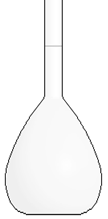 FIRST:  put in the 46.0 mL stock
SECOND: fill up with pure water to the 1.00 L mark (1000.0 mL) because that is the TOTAL VOLUMEof solution you want.
45.  How do you prepare a 200. mL NaCl(AQ) solution          of 1.00 molarity from a stock solution of 5.50 M?  
M1V1 = M2V2
45.  How do you prepare a 200. mL NaCl(AQ) solution          of 1.00 molarity from a stock solution of 5.50 M?  
M1V1 = M2V2
(5.50 M)(X mL) = (1.00 M)(200 mL)
         x mL = 


          x mL =   36.4 mL stock   (is that it?)
(1.00 M)(200. mL)5.50 M
45.  How do you prepare a 200. mL NaCl(AQ) solution          of 1.00 molarity from a stock solution of 5.50 M?       We want a 200. mL solution, the math tells us        HOW MUCH STOCK solution to start with.  So…
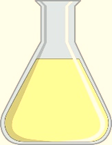 2.  Fill with water to the 200.mL mark
200. mark
1.  Add 36.4 mL STOCK into a new beaker.
WATER
STOCK
46. Hydrochloric acid solution comes to the school very concentrated – at 12.0 M!   Using this stock, how do you to make up 2.00 L of 2.25 M HCl solution?  start with a formula
46. Hydrochloric acid solution comes to the school very concentrated – at 12.0 M!   Using this stock, how do you to make up 2.00 L of 2.25 M HCl solution?  start with a formula
(12.0 M)(x L) = (2.25 M)(2.00 L)
            x L =
(2.25 M)(2.00 L)12.0 M
X  =  0.375 L     = 375 mL
46. Hydrochloric acid solution comes to the school very concentrated – at 12.0 M!   Using this stock, how do you to make up 2.00 L of 2.25 M HCl solution?  start with a formula
(12.0 M)(x L) = (2.25 M)(2.00 L)
            x L =
(2.25 M)(2.00 L)12.0 M
X  =  0.375 L     = 375 mL
To mix this solution up, you would first pour 0.375 Liters of the stock HCl(AQ)  (375 mL), into a flask, then you’d pour in enough water to dilute it to 2.00 liters (up to the 2000 mL mark).
375 mL stock + enough water = 2000 mL new solution
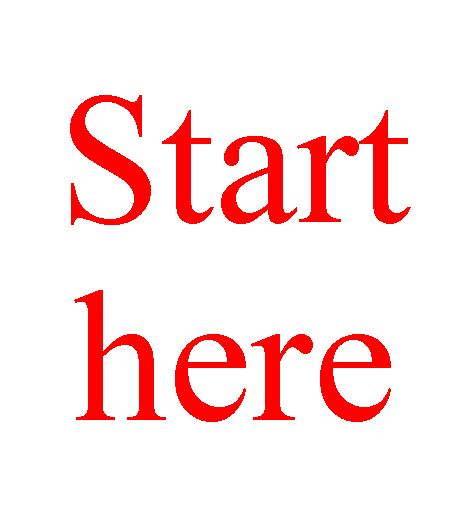 Solutions Class #4 
Objective:  Another way to measure low concentrations of very weak solutions called PARTS PER MILLION, and then, the colligative properties of water
No Writing, think about this, you put 1502 grams NaCl into a swimming pool of 312,000 liters of water.  What is the molarity of this solution?  (the answer is stupidly small to make a point)
1 mole NaCl58 g NaCl
1502 g NaCl1
X
= 25.9 moles salt
No Writing, think about this, you put 1502 grams NaCl into a swimming pool of 312,000 liters of water.  What is the molarity of this solution?  (the answer is stupidly small to make a point)
1 mole NaCl58 g NaCl
1502 g NaCl1
X
= 25.9 moles salt
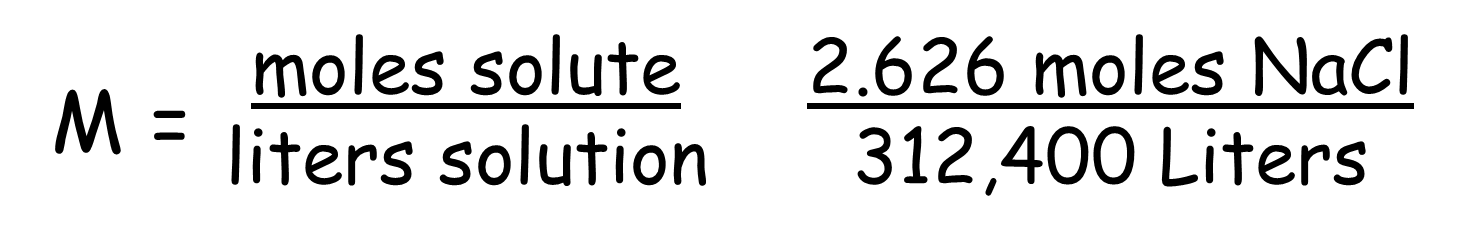 25.9 moles312,000 Liters
No Writing, think about this, you put 1502 grams NaCl into a swimming pool of 312,000 liters of water.  What is the molarity of this solution?  (the answer is stupidly small to make a point)
1 mole NaCl58 g NaCl
1502 g NaCl1
X
= 25.9 moles salt
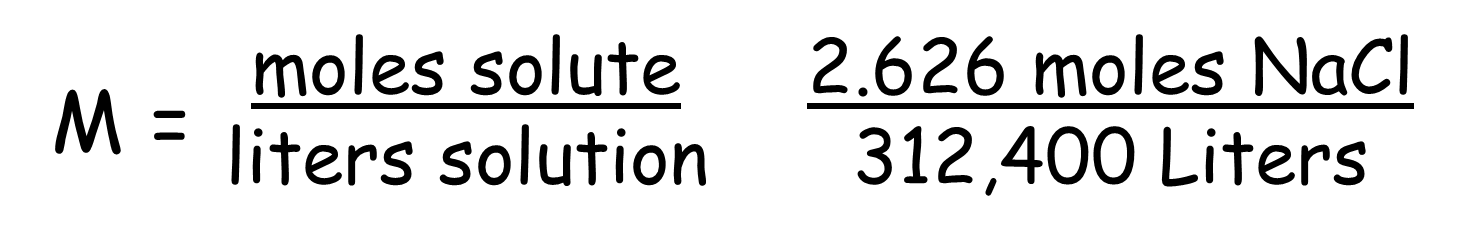 25.9 moles312,000 Liters
M = 0.0000830 Molar NaCl(AQ)  

830 ten millionths Molar!!    Sort of a stupid number.

It’s true, but the number is way too small to “make any sense” to us.
We need a different way to measure strength of really weak solutions, called PPM
47.  PPM stands for:  PARTS PER MILLION 

The formula is on the back of your reference table, look for it now, copy it into your notes here
 
48 ………        PPM = 				X 1,000,000
grams of solutegrams of solution
49.  You put 1502 grams NaCl into a swimming pool         of 312,000 liters of water.         What is the molarity of this solution?          What’s the concentration of this in PPM?         use the formula
49.  You put 1502 grams NaCl into a swimming pool         of 312,000 liters of water.         What is the molarity of this solution?          What’s the concentration of this in PPM?         use the formula
grams solutegrams solution
PPM =                             x 1,000,000 =
1502 g NaCl312,000,000 g solution
PPM =                             x 1,000,000 =
PPM = 4.81 parts per million NaCl in solution              (3 SF)
Sometimes low concentration environmental poisons are measured this way.

 MOLARITY AND PPM are mathematically interchangeable, choose the measure with the “normal” numbers.
50.  There are 3 properties of called the colligative properties.  
       They are the properties that are changed      by dissolving solutes into the solvent.         All solutions will have colligative properties, but we will ONLY        discuss water in our class
 
51.  The 3 colligative properties of water are:
51.  The 3 colligative properties of water are:
BOILING POINT
FREEZING POINT
VAPOR PRESSURE
52.  The reason for these properties is           HYDROGEN BONDING	Remember, if it’s a property of water,	there’s only one reason!
53.   For water to boil, energy must break the _______ bonds.
 
54.  If solute like NaCl ions are dissolved into water, the hydrogen bonds         still need to break, but now, the water  must also overcome the polar       attractions to the ___ too.
55.  Water has a BP of ____.   Salty water will have a ______ BP.
53.   For water to boil, energy must break the hydrogen  bonds.
 
54.  If solute like NaCl ions are dissolved into water, the hydrogen bonds         still need to break, but now, the water  must also overcome the polar       attractions to the ions too.
55.  Water has a BP of 373 K.   Salty water will have a HIGHER BP.
56. For water to freeze, the molecules must make those neat      little 6-molecule rings to solidify.  The molecules are      hydrogen bonded to each other.     

  When solute is dissolved into the water, these particles      literally get in the way of the hydrogen bonding.    Water can’t freeze at a normal 273 must it has to be colder   for the ions to be pushed aside as ice forms.     The more solute (polar molecules like sugar, or ions)   the colder the water must be to freeze.
Na+1
Vapor pressure is a hard vocabulary word.  Learn it now (finally).

Draw this diagram and labels… 






57.  Vapor pressure is the extra pressure caused by the        evaporation of a liquid in a closed system (like a bell jar). 

58.  Water has a very low vapor pressure.  

59.  What is the vapor pressure of water at 25 centigrade?
60.  Why does water have LOW VAPOR PRESSURE?
61.  What impact would polar molecules, or ions, (solute) have on vapor pressure?
Air Pressure 
101.3 kPa
Air Pressure 
101.3 kPa
Extra pressure
water
Vapor pressure is a hard vocabulary word.  Learn it now (finally).

Draw this diagram and labels… 






57.  Vapor pressure is the extra pressure caused by the        evaporation of a liquid in a closed system (like a bell jar). 

58.  Water has a very low vapor pressure.  

59.  What is the vapor pressure of water at 25 centigrade?
60.  Why does water have LOW VAPOR PRESSURE?          Hydrogen bonding (duh!)  
61.  What impact would polar molecules, or ions, (solute) have on vapor pressure?    
        The more polar molecules, or ions, the worse evaporation would be, so the lower the         vapor pressure would be.
Air Pressure 
101.3 kPa
Air Pressure 
101.3 kPa
Extra pressure
water
62.   The higher vapor pressure means that the         molecules evaporate faster or easier because            there are less hydrogen bonds in the solution.
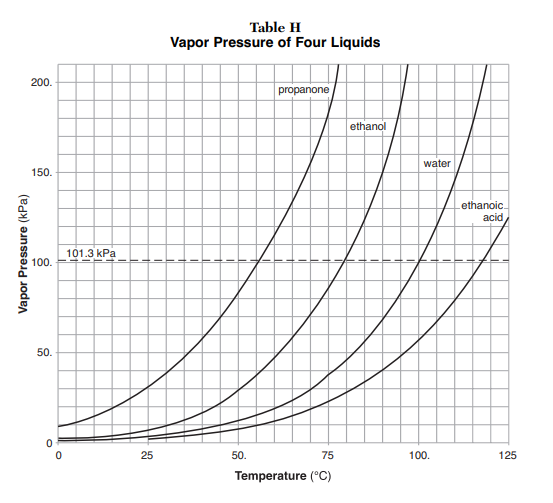 At 25 C, water has a vapor pressure of about 4 kPa (very low) because water has strong hydrogen bonding holding it snuggly and not wanting to let go.  

Propanone is much less polar of a molecule, and at the same temperature, its vapor pressure is 30 kPa.  It evaporates so easily compared to water at any temperature, because it is NOT being held snuggly by hydrogen bonding .
The hardest thing for students to grasp is how many particles end up in solution based upon some important info like 2.0 M CaCl2(AQ)  
We will practice a lot.  If you miss this part, the rest will always be wrong.  Practice this table over and over until you “get it”.  Particles can be moles of ions, or moles of molecules (if the compound is NOT ionic)
The hardest thing for students to grasp is how many particles end up in solution based upon some important info like 2.0 M CaCl2(AQ)  
We will practice a lot.  If you miss this part, the rest will always be wrong.  Practice this table over and over until you “get it”.  Particles can be moles of ions, or moles of molecules (if the compound is NOT ionic)
67.  Calculate the temperature that a 1.00 liter,           2.00 M NaCl(AQ) solution will boil in Kelvin.   
 
          BP Elevation is  0.50 K/mole of particles per liter
67.  Calculate the temperature that a 1.00 liter,           2.00 M NaCl(AQ) solution will boil in Kelvin.   
 
          BP Elevation is  0.50 K/mole of particles per liter
Start BP  +   BP Elevation      =   New BP

       373 K    +   (4 x 0.50 K)      =   375 K


   A 2.00 molar solution has 2 moles of solute, each NaCl formula unit makes 2 ions,    
         NaCl(S) →→ →→  Na+1(AQ) + Cl-1(AQ)

       2NaCl(S) →→ →→  2Na+1(AQ) + 2Cl-1(AQ)

                                THIS IS 2.00 M X 2 moles per formula unit = 4
water
water
68.  Calculate the Kelvin BP of a 1.00 Liter,        3.00 M CaCl2(AQ).
68.  Calculate the Kelvin BP of a 1.00 Liter,        3.00 M CaCl2(AQ).
Start BP  +    BP Elevation       =   New BP       373 K    +    (9 x 0.50 K)       =   377.5 KEach mole of calcium chloride yields 3 moles of ions,

3 moles of calcium chloride yields 9 moles of ions.

Each mole of ions elevates the BP by 0.50 K

The New BP will be equal to the original BP for water + the BP elevation373 K + (9 x 0.50 K) = 373 K + 4.5 K = 377.5 K    (the heck with SF)
69.  Calculate the temperature that a 1.00 liter,        2.00 M NaCl(AQ) solution will freeze in Kelvin.         FP Depression  = 1.86 K/ mole of particles per liter
69.  Calculate the temperature that a 1.00 liter,        2.00 M NaCl(AQ) solution will freeze in Kelvin.         FP Depression  = 1.86 K/ mole of particles per liter
Start FP    -   FP Depression    =  New FP    273 K      -   (4 x 1.86 K)     =   266 KEach mole of particles will depress the freezing point by 1.86 K, so
the FP changes to:    273 – (4 x 1.86 K) = 273 k – 7.44 K = 266 K                                                                                             (with 3 SF)
70.  Calculate the FP in Kelvin of a 1.00 Liter,        3.00 M CaCl2(AQ).
70.  Calculate the FP in Kelvin of a 1.00 Liter,        3.00 M CaCl2(AQ).
Start FP    -    FP Depression   =  New FP    273 K       -    (9 x 1.86 K)     =  256 KEach mole of sodium sulfide yields 3 moles of ions,

3 moles of sodium sulfide yields 9 moles of ions.

Each mole of ions depresses the FP by 1.86 K

The New BP will be equal to the original FP for water - the FP depression273 K + (9 x 1.86 K) = 273 K – 16.7 K = 256 K   (3 SF)
71.  What is the parts per million concentration of a solution containing 98.0 grams of lithium chromate (Li2CrO4) that is dissolved into a swimming pool of 57,800 liters?
71.  What is the parts per million concentration of a solution containing 98.0 grams of lithium chromate (Li2CrO4) that is dissolved into a swimming pool of 57,800 liters?
98.0 g 57,800,000 g
X 1,000,000 = 1.70 PPM
PPM =
We can rank the vapor pressure of these solutions from lowest to highest by comparing the number of moles of particles per liter in each.  Rank these 1.0 liter aqueous solutions by vapor pressure.
We can rank the vapor pressure of these solutions from lowest to highest by comparing the number of moles of particles per liter in each.  Rank these 1.0 liter aqueous solutions by vapor pressure.
74.  What is the freezing point of a 1.00 liter solution             of 1.00 M Tin (IV) nitrate?          Round to nearest WHOLE KELVIN Temp
74.  What is the freezing point of a 1.00 liter solution             of 1.00 M Tin (IV) nitrate?          Round to nearest WHOLE KELVIN Temp
1 mole of Sn(NO3)4(AQ)  → 5 moles of ions in solution

273 Kelvin – (5 x 1.86 K)  = new FP

273 K – (9.3 K)  =  263.7 Kelvin = 264 K
75.  In a solution labeled 2.46 M KCl(AQ) that is exactly        2.00 Liters in volume, how many grams of KCl are in        this solution?
75.  In a solution labeled 2.46 M KCl(AQ) that is exactly        2.00 Liters in volume, how many grams of KCl are in        this solution?
This label “means” 2.46 moles of KCl per liter.  You have 2 liters, so this means 2 x 2.46 moles = 4.92 moles of KClthe molar mass of KCl is (39 + 35 = ) 74 g/mole  so,
X
4.92 moles KCl1
74 g KCl1 mole KCl
= 364 g KCl                (3 SF)
According to an article in the New England Journal          of Medicine, mercury toxicity begins at 0.100 PPM.
76.  If someone dropped 125 grams of Hg(L) into the        school pool, that is 102,900 liters, would the mercury       level be safe or over the limit of safety?
According to an article in the New England Journal          of Medicine, mercury toxicity begins at 0.100 PPM.
76.  If someone dropped 125 grams of Hg(L) into the        school pool, that is 102,900 liters, would the mercury       level be safe or over the limit of safety?
Short answer: NO.

PPM =                       x 1,000,000


PPM =                       x 1,000,000


PPM = 1.21 PPM    this is UNSAFE!
77.  What is the molarity of a solution          if  278 g KCl is dissolved into a          solution of 5000. mL total volume?             (start with a formula if you know what’s good for you!)
77.  What is the molarity of a solution          if 278 g KCl is dissolved into a          solution of 5000. mL total volume?             (start with a formula if you know what’s good for you!)
moles of soluteliters of solution
M =



M =                               = 0.752 molar   (3sf)
3.76 moles KCl5.000 liters
78.  How do you prepare 25.5 mL 0.850 M NaOH(AQ)          if you start with a stock solution of 6.40 M?
           Do math, then draw a diagram to show how to “make” this.
78.  How do you prepare 100.0 mL 0.850 M NaOH(AQ)          if you start with a stock solution of 6.40 M?
           Do math, then draw a diagram to show how to “make” this.
M1V1 = M2V2

(6.40 M)(V1) = (O.850 M)(100.0 mL)

V1 = 13.3 mL stock    (3 sf) now draw a picture.
78.  How do you prepare 100.0 mL 0.850 M NaOH(AQ)          if you start with a stock solution of 6.40 M?
           Do math, then draw a diagram to show how to “make” this.
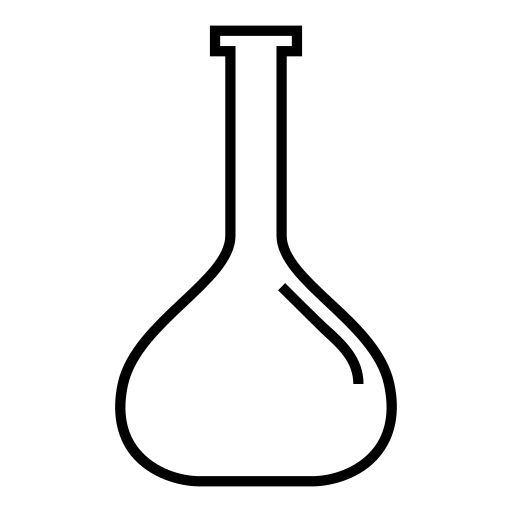 M1V1 = M2V2

(6.40 M)(V1) = (O.850 M)(100.0 mL)

V1 = 13.3 mL stock    (3 sf)
100.0 mLmark
SECOND:  fill to 100.0 mL total volume (with water)
water
FIRST:  put 13.3 mL stock solution into beaker.
stock
79.  You dissolve 2.25 moles of KBr into water forming a       1.00 liter solution.  What is this solution’s BP and FP?          (Round to nearest WHOLE Kelvin temperature)
79.  You dissolve 2.25 moles of KBr into water forming a       1.00 liter solution.  What is this solution’s BP and FP?          (Round to nearest WHOLE Kelvin temperature)
BP  The original BP was 373 Kelvin, so the NEW BP is…        373 + (4.5 x 0.50K) = 373 + 2.25 = 375.25 K = 375 K
FP  The original FP was 273 Kelvin, so the NEW FP is…          273 – (4.5 x 1.86K) = 273 – 8.37 = 264.63 K = 265 K
80.  If you have a 2.40 M HCl stock solution, how do       you make a 50.0 mL of 3.00 M HCl solution from it?         A diagram might help you think through this math.
80.  If you have a 2.40 M HCl stock solution, how do       you make a 50.0 mL of 3.00 M HCl solution from it?         A diagram might help you think through this math.
M1V1 = M2V2

(2.40 M)(V1) = (3.00 M)(50.0 mL)

V1 = 62.5 mL stock   ? What ?  Next slide please…
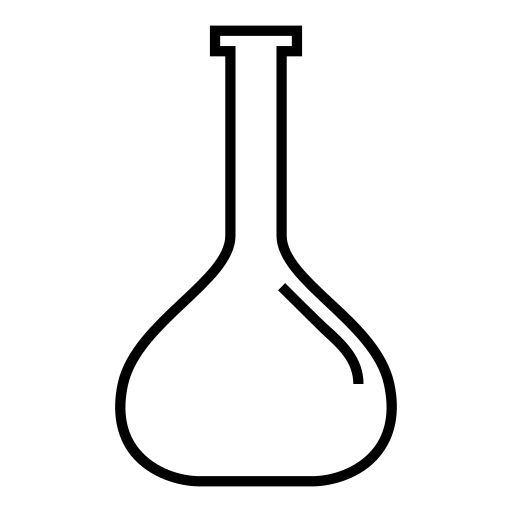 X
FIRST:  put 62.5 mL stock HCl
81.  Three ions are shown below.         Draw in 3 water molecules oriented to each of these ions.
Ca+2
Cl-1
Cl-1
81.  Three ions are shown below.         Draw in 3 water molecules oriented to each of these ions.
H         H
O
O
O
H         H
Ca+2
H         H
Cl-1
O
H         H
H         H
O
H         H
O
H         H
O
Cl-1
H         H
H         H
O
O